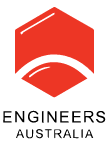 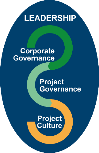 Project Governance by EngineersA National  Initiative by Engineers Australia
The College of Leadership and Management (CLM) at Engineers Australia (EA) kicked off an initiative on 25th October 2022 to develop the capability of engineers to take up roles in project governance.
The initiative was driven by the need to support Infrastructure Australia’s Delivering Outcome Strategy and the Productivity Commission’s 2014 report highlighting the cost of poor governance of projects in Australia.
This initiative was launched by EA’s President Nick Fleming and CEO Romilly Madew with a panel discussion.
 Following this launch, the first three of a series of five hybrid events have been held in 2023 to promote project governance by engineers.  The fourth and fifth events are scheduled in 2024
Event 1 – Project Governance by Engineers
Event 2 – Initiation and Start-up
Event 3 – Project steering group charter
Event 4 – Stopping governance failure in megaprojects
Event 4 – Misinformation kills project decisions (risk and assurance)
Event  5 – Project handover to asset managers
Each event includes an online webinar delivered by two experienced practitioners who use case studies to highlight the importance of project governance. This is followed by a face-to-face forum of attendees at EA’s Sydney office.
Each event focuses on an aspect of project governance based on a maturity model developed by CLM.
1
Project Governance by EngineersSteering Group Phases & Roadmap v12- 30/07/23
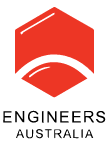 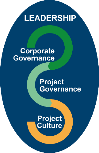 Sponsor appoints & Quality Assures Project Governance Steering Group
1
Quality Quality Assurance Steering Group
Project  Outcome Service Delivery
Project Implementation
Project Initiation
Incl. option selection to satisfy needs
Sponsor Business Strategy 
Project Mission + Needs
OUTPUT
OUTCOME
Project 
Governance
*Benefit Realisation
*Lessons Learnt Impact
*AICD Involvement
Project
Governance
Outcome Assurance 
*Handover
*Operator Readiness
*Operation Reliability
Project Governance
*Why
*What
*Who
*How
*When
Project 
Governance
*Delivery Strategy
*Team Initiation
*Team Culture, 
*Team Wellness
Project
Governance
*Outcome Assurance
*Risk management
*Business Planning
*Start-Up
Project 
Governance
*Charter
*Framework
*Responsibilities
*Option Appraisal
*Capability, Capacity
7
6
4
2
3
5
SteerinoSteering Group Formation
Quality Quality Assurance Implementation